Проблемы финансирования 
энергосервисных контрактов.
Пути решения.
П.В. Братухин
Заместитель руководителя Дирекции по работе с муниципальными проектами
ОАО «Банк Москвы»
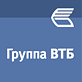 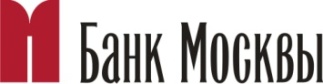 Предпосылки применения энергосервисных контрактов
Низкая доля энергоэффективных технологий и объектов в стране
 Потенциально высокая тиражируемость проектов для объектов коммунального комплекса, жилищной и бюджетной сферы, промышленности и малой энергетики
 Наличие сформированной нормативно-правовой базы, регулирующей рынок  энергосервисных услуг
 Наличие достаточно разветвленных форм государственной поддержки и стимулирования проектов, направленных на повышение энергоэффективности
2
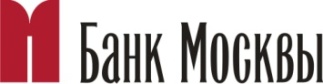 Проблемы финансирования энергосервисных контрактов
Отсутствие надежных заемщиков среди предприятий ЖКХ и энергосервисных компаний для которых характерны:
Недостаток оборотных средств. 
Нестабильное финансово-экономическое положение (платежная    дисциплина, дебиторская и кредиторская задолженность предприятий ЖКХ).

Отсутствие достаточного уровня компетенций по организации  и реализации проектов в области энергоэффективности
Недостаток опыта внедрения новейших технологий.
Высокие риски по возврату полученной экономии.
Низкая правовая грамотность и ответственность представителей заказчика (например, собственников МКД*).
Необходимо создание дополнительных стимулов для более широкого участия заинтересованных банков в финансировании проектов
выполняемых в рамках энергосервиса
* МКД – многоквартирный дом
3
Реализация энергосервисных проектов на муниципальных объектах Банком Москвы в регионах
Примеры из практики
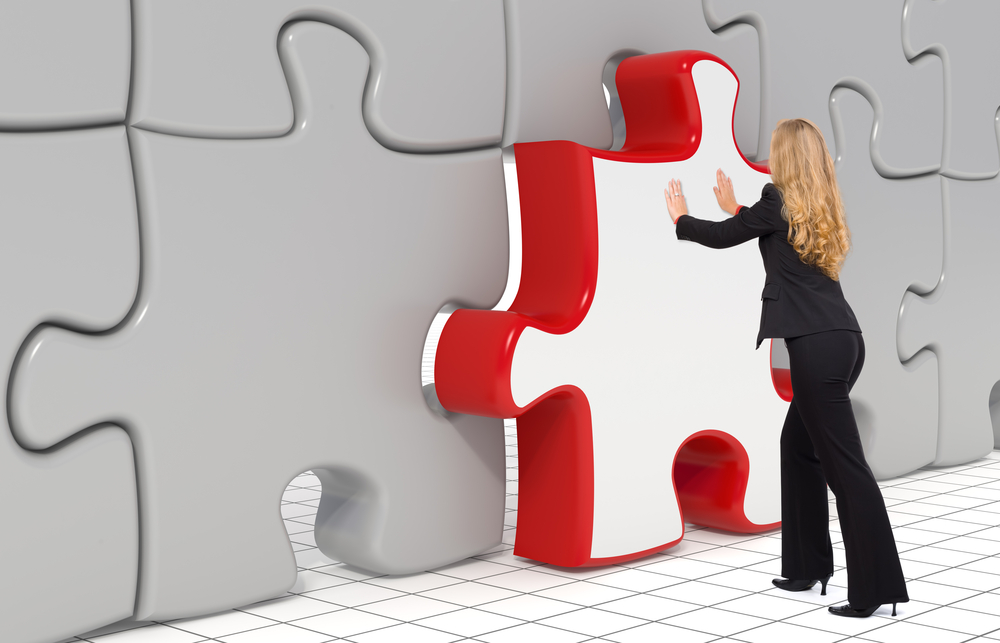 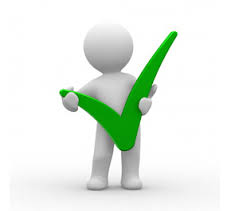 4
Финансирование Муниципального предприятия  “Горсвет“
Финансирование в объеме 150 млн.рублей предоставлено Банком Москвы для реализации городской программы «Благоустройство территории города, создание комфортных и безопасных условий для проживания и отдыха населения муниципального образования».
Цель программы – замена устаревших приборов освещения на современные, энергоэффективные светодиодные светильники. Замена приборов не только улучшает благоустройство улиц, но и дает значительную экономию средств городского бюджета.
    В результате реализации программы:
Заменены осветительные электроприборы мощностью 90 Вт  и 180 Вт в количестве = 15 тыс.шт.
Экономия электроэнергии в год составила 6,5 млн.кВт*ч .
Снижение оплаты за электроэнергию в год составляет более 30 млн.руб.
Срок окупаемости – около 6 лет.
5
Схема финансирования реализованного Банком
проекта по замене светильников наружного освещения
Городская администрация
(ЗАКАЗЧИК)
Счет за ресурсы и эксплуатацию системы наружного освещения по муниципальному контракту
Оплата  за выполненные работы по муниципальному контракту
Счет за ресурсы
Гарантирующий поставщик эл.энергии
МУП «Горсвет»
(ЭСК)
Кредита
Банк
Оплата  ресурсов
Погашение кредита
6
Финансирование ЭСКО
Финансирование в объеме 300 млн.рублей предоставлено Банком Москвы для реализации программы по установке узлов погодного регулирования в тепловых узлах многоквартирных домов.
Цель программы – снижение платежей за тепловую энергию.

Обязательные условия:
 Включение на региональном уровне данного вида работ в перечень работ по капитальному ремонту МКД
Решение собственников об установке узлов погодного регулирования.

    В результате реализации программы:
 Будет установлено 700 приборов  в 500 МКД.
 Срок окупаемости – около 5 лет.
7
Схема финансирования  реализованного энергосервисного контракта по установке узлов  погодного регулирования в многоквартирных домах (МКД)
Платежи за энергоресурсы
Банк
Региональный оператор
Т С О
Оплата  за энергосервис
Поставка энергоресурсов
Платежи в Фонд кап.ремонта МКД
Возврат кредита
Энергосервисная компания
Реализация проекта
Собственники МКД
Кредит
Согласование мероприятий
Оплата  за фактическое потребление энергоресурсов
Приемка работ
ТСЖ
УК
Поручительство
8
Ключевые элементы схемы финансовых потоков при реализации ЭСКО
Возможность заключения энергосервисного контракта:
Решение о заключении энергосервисного контракта с энергосервисной компанией принимается в добровольном     порядке общим собранием собственников помещений  МКД
Заказчиком по контракту является Региональный фонд капитальных ремонтов
Поручителем по кредиту выступают  УК / ТСЖ,
Собственниками помещений заключен с ТСЖ / УК долгосрочный договор управления на срок не менее чем срок возврата кредита
Источниками оплаты работ в пользу Заемщика (и будущих платежей по кредиту) являются средства собственников, направляемых на цели проведения капитального ремонта (взносы). 
Меры господдержки:
Включение мероприятий в региональную программу капитального ремонта
Предоставление субсидий малообеспеченным гражданам для оплаты взносов на капремонт
[дополнительно] Предоставление субсидий процентной ставки по кредиту
Ключевые элементы схемы кредитования  на энергоэффективный капитальный ремонт
9
Судебная практика по энергосервисным контрактам. Основные вопросы.
Из числа наиболее часто возникающих исков в суде можно особенно выделить следующие:
Понуждение исполнителя к выполнению норм освещения
1
Неуплата или задержка Заказчиком средств полагаемых Исполнителю по контракту
2
Оспаривание процедуры отбора энергосервисной компании по 44-ФЗ или 223-ФЗ
3
Недостижение плановых значений экономии Исполнителем после проведения 
энергосберегающих мероприятий
4
Оспаривание формулы расчета экономии Заказчиком
5
Просрочка выполнения энергосберегающих мероприятий Исполнителем
6
10
Требования, предъявляемые Банком Москвы к Энергосервисному контракту и участникам проекта (1)
Энергосервисная компания
- Членство в профильных СРО.
- Предоставление надежных гарантий на погашение кредита (муниципальная гарантия, приемлемое поручительство, приемлемый залог).
- Опыт выполнения работ по разработке и реализации контрактов по энергосбережению.
- Стабильное и прогнозируемое финансово-экономическое положение.
- Положительная история по взаимодействию с банками.
- Наличие профессиональной квалифицированной команды специалистов.
- Партнеры энергосервисной компании (поставщики оборудования, подрядчики).
- Наличие офиса, базы, складских помещений.
- Выстроенная организационная структура.
- Наличие пакета документов регламентирующих деятельность ЭСКО.
- Наличие детализированного Бизнес-плана реализации проекта.
11
Требования, предъявляемые Банком Москвы к Энергосервисному контракту и участникам проекта (2)
Заказчик (Клиент)
- Стабильное и прогнозируемое финансово-экономическое положение (платежная    дисциплина, дебиторская и кредиторская задолженность).
- Наличие установленных долгосрочных тарифов*.
- Выполнение силами Заказчика беззатратных и малозатратных энергосберегающих мероприятий.
- Положительная история по взаимодействию с банками.
- Отсутствие судебных дел с потребителями услуг (напр.: с жителями для УК/ТСЖ).
- Наличие пакета документов регламентирующих деятельность Клиента (юридического лица).
* если применимо
12
Требования, предъявляемые Банком Москвы к Энергосервисному контракту и участникам проекта (3)
Критерии оценки проекта
- Снижение затрат на энергоресурсы после выполнения проекта сопоставимо с затратами энергосервисной компании на реализацию проекта.
- Комплексный подход при разработке проекта (минимизация рисков негативного влияния на работу нового оборудования старых схем и режимов работы оборудования не включенного в состав работ по проекту).
- Четко определены критерии оценки эффективности проекта и алгоритмы расчета экономии энергоресурсов.
- Предусмотрено обучение персонала Заказчика.
- Предусмотрен контроль за работоспособностью и эксплуатацией оборудования после реализации проекта (срок оговаривается в Контракте).
- Разработан план-график реализации проекта.
- Разработан и утвержден сторонами график финансирования проекта и возврата кредита.
-  Определен порядок постановки на баланс оборудования, установленного в рамках реализации энергосервисного контракта.
- Определен порядок взаимодействия с ресурсоснабжающей организацией.
13
Благодарим за внимание!
ОАО «БАНК МОСКВЫ»
Дирекция по работе с муниципальными проектами
Заместитель руководителя дирекции – Братухин Павел Владимирович

Телефон: (495) 925-8000 добавочный 31372
email: Bratuhin_PV@MMBANK.RU
14